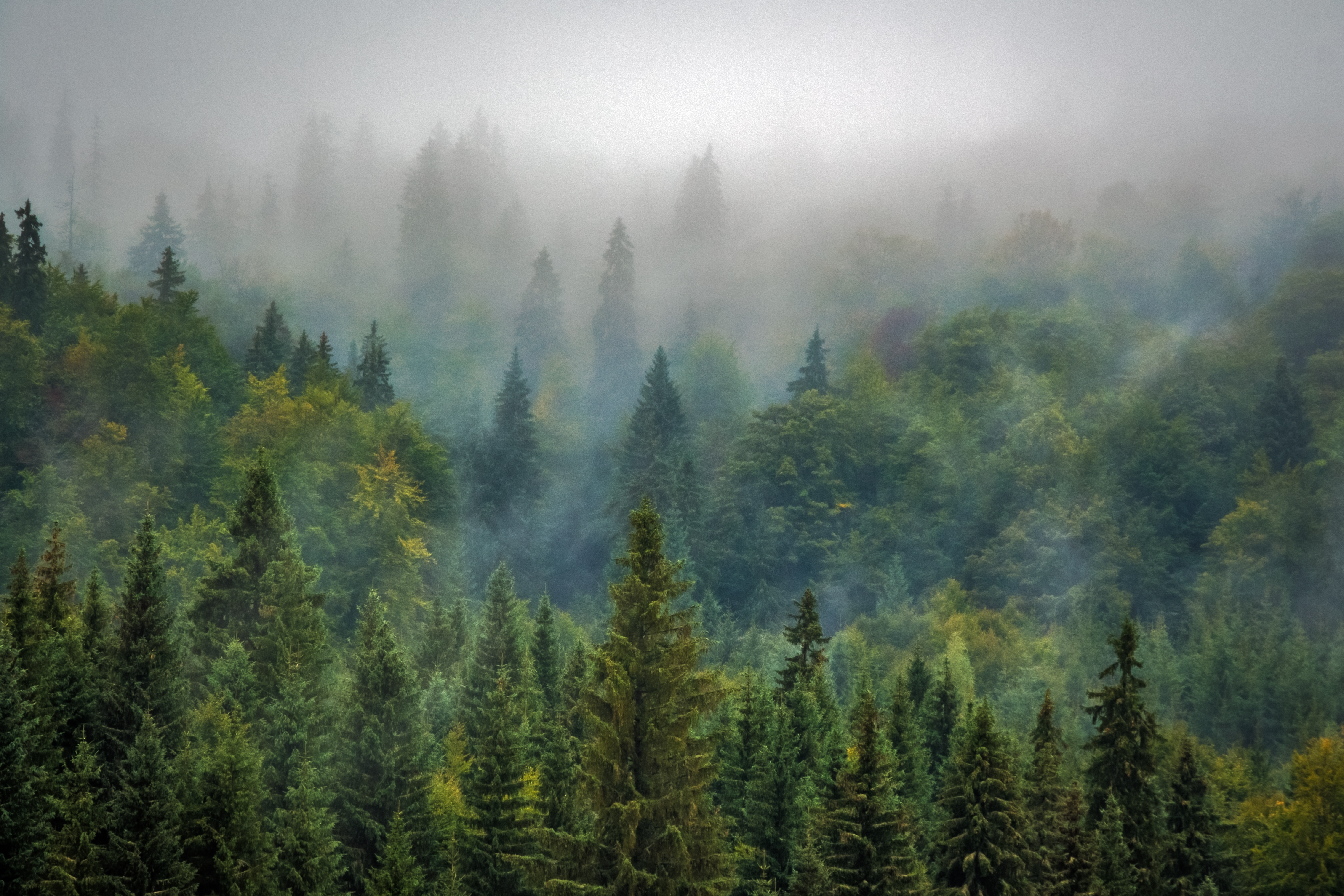 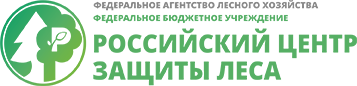 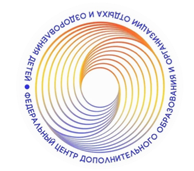 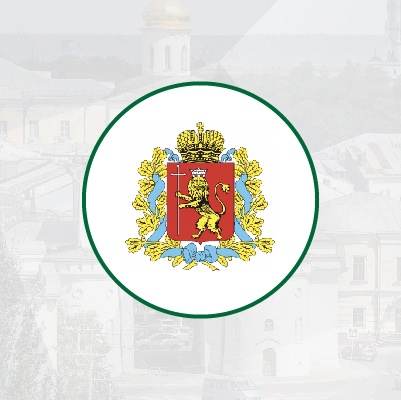 Владимирская область
МАУДО «СЮН «Патриарший сад» 
ГКУ ВО «Владимирское лесничество»
Школьное лесничество «Залесье»
Из истории школьного лесничества «ЗАЛЕСЬЕ»
1 сентября 2022 года
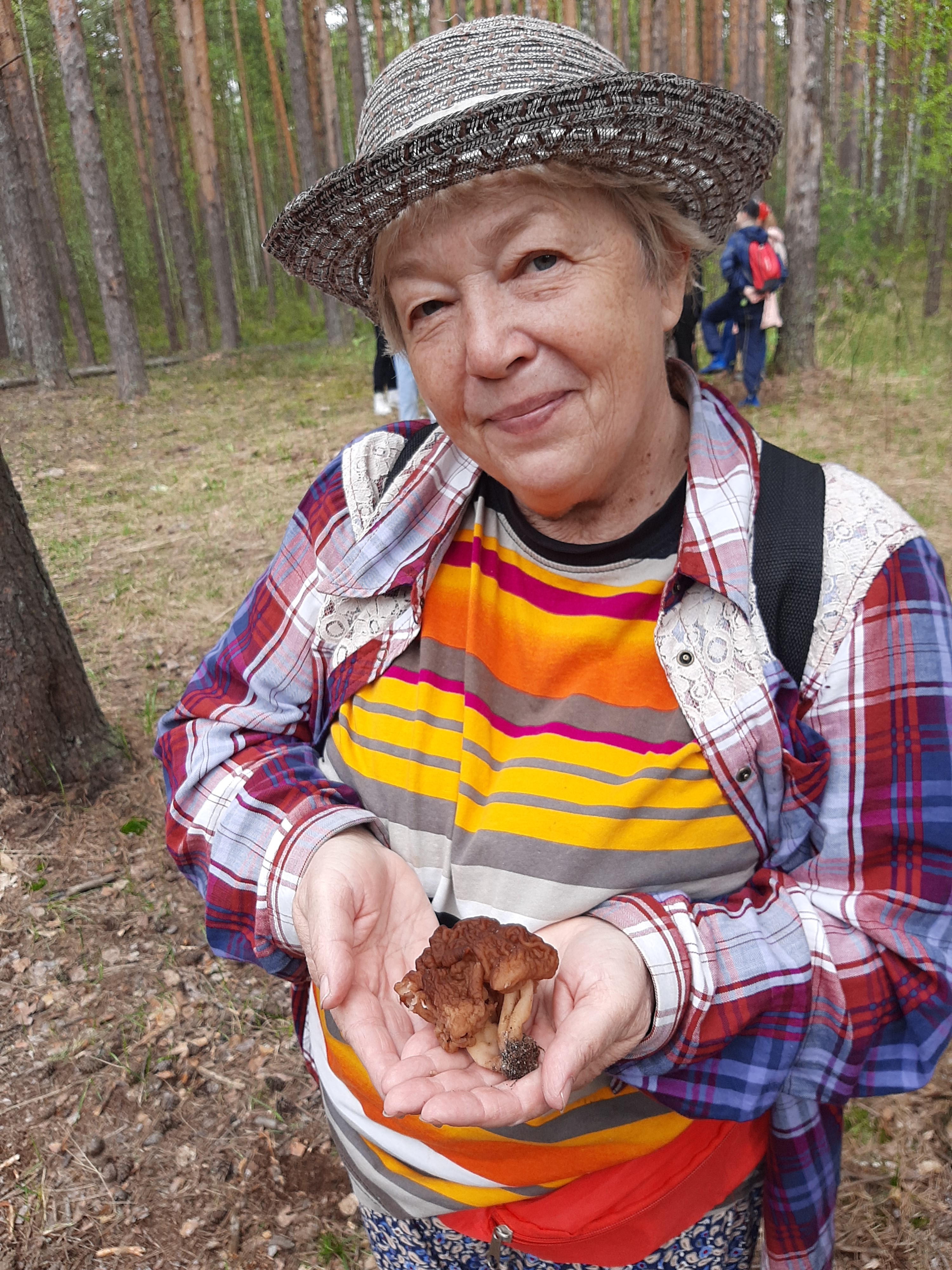 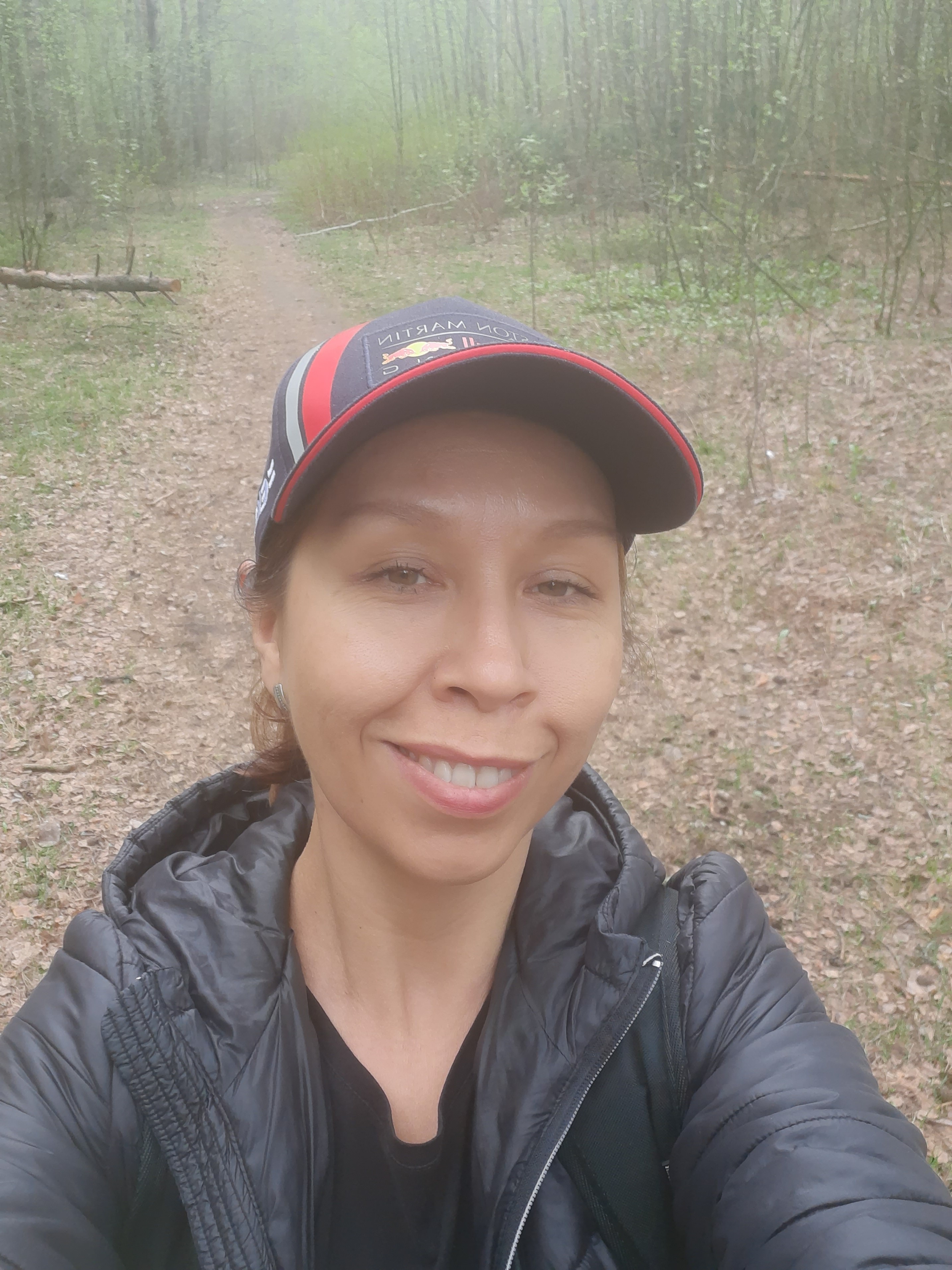 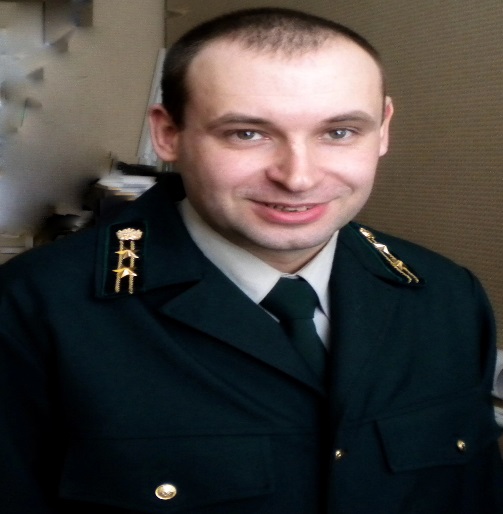 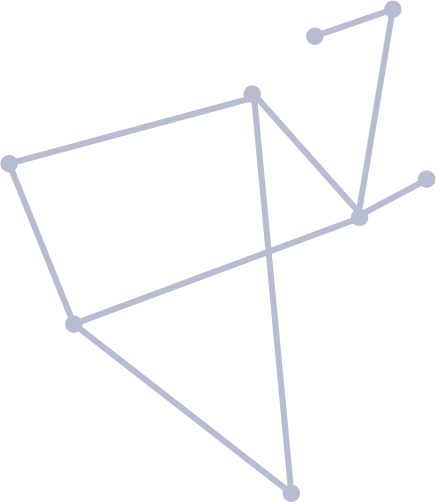 Девиз ШЛ :
«Нет леса – посади, мало леса – не руби,
 много леса – береги!»
Направления деятельности:
Опытно-исследовательское
Просветительское
Лесохозяйственное
Природоохранное
Туристско-краеведческое
Экологическое
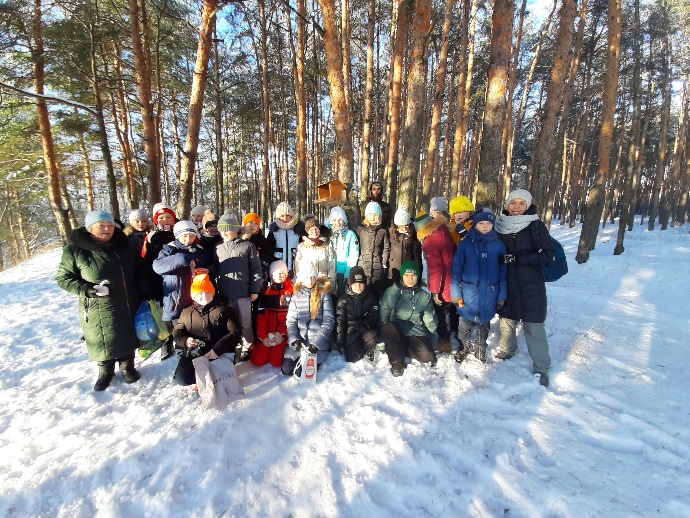 Блинова Валентина Васильевна – педагог дополнительного образования МАУДО «СЮН «Патриарший сад»
Щекунова Татьяна Юрьевна –  методист, педагог дополнительного образования МАУДО «СЮН «Патриарший сад»
Гусенков Сергей Владимирович – главный лесничий ГКУ ВО «Владимирское лесничество»
На 2023 количество ребят в ШЛ составляет 48 человек
В возрасте от 11 до  14 лет
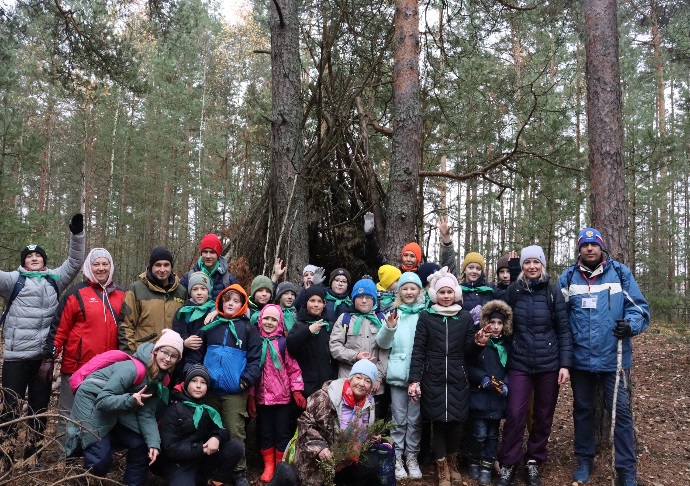 Март, 2023
Наши партнеры
Школьное лесничество «Залесье» это:
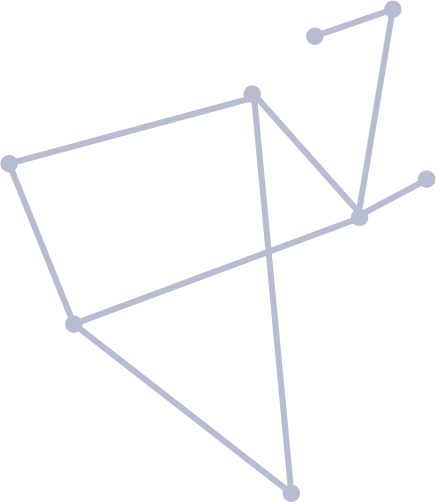 Партнер 1 ГКУ ВО «Владимирское лесничество»
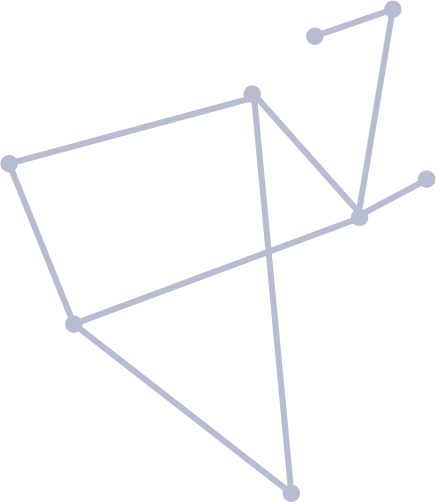 48
обучающихся
Партнер 2 ФБУ «Рослесозащита» «ЦЗЛ Владимирской области»
>10
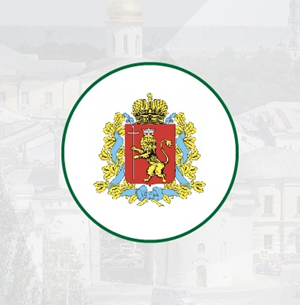 Мероприятий совместно с  ГКУ ВО «Владимирское лесничество» и ФБУ «Рослесозащита»»ЦЗЛ Владимирской области»
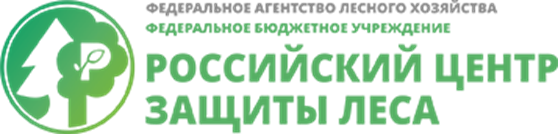 1
Программа ДОП «Школьное лесничество «Залесье»
https://disk.yandex.ru/i/3uVYZMVmgx88XQ
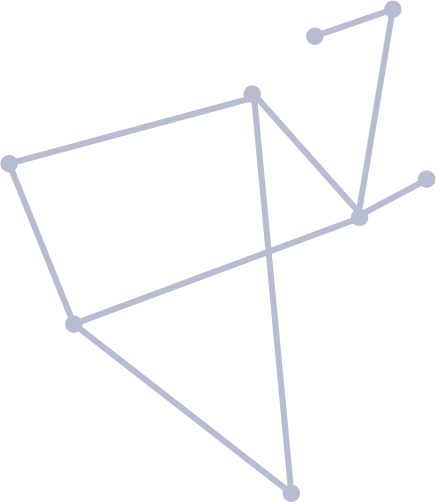 Подкормка птиц в рамках акции «Покормите птиц» (с декабря по март)
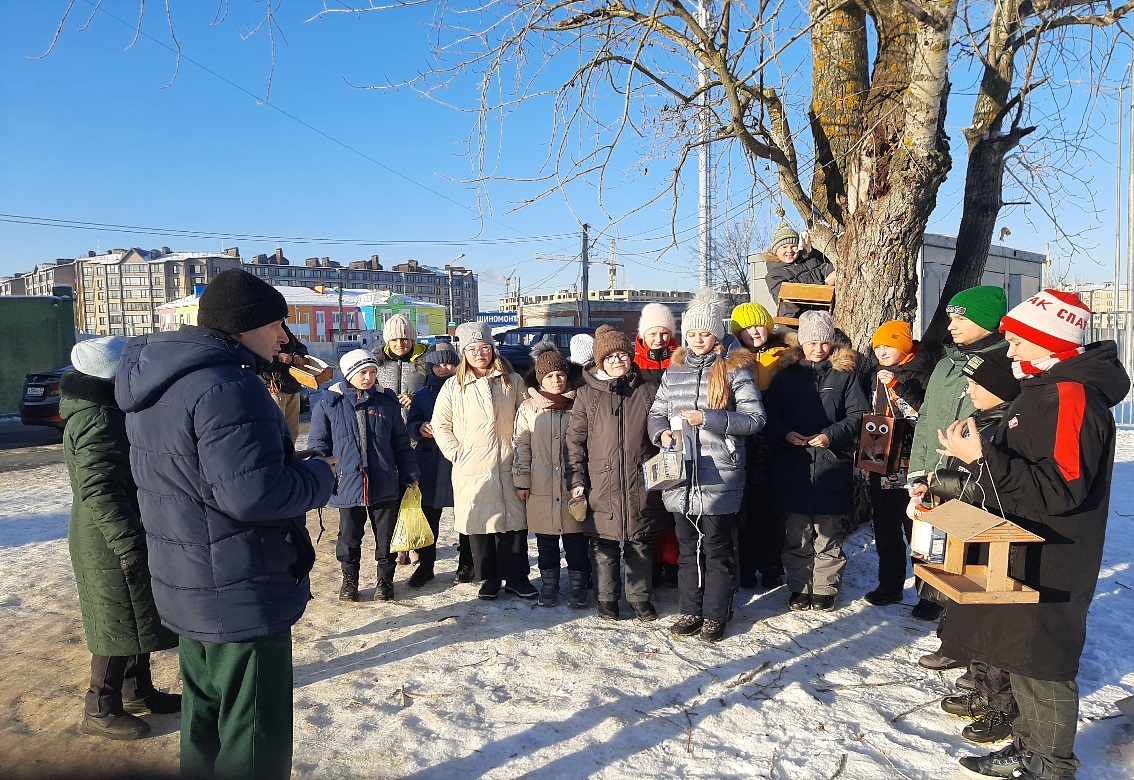 Сезонные активности
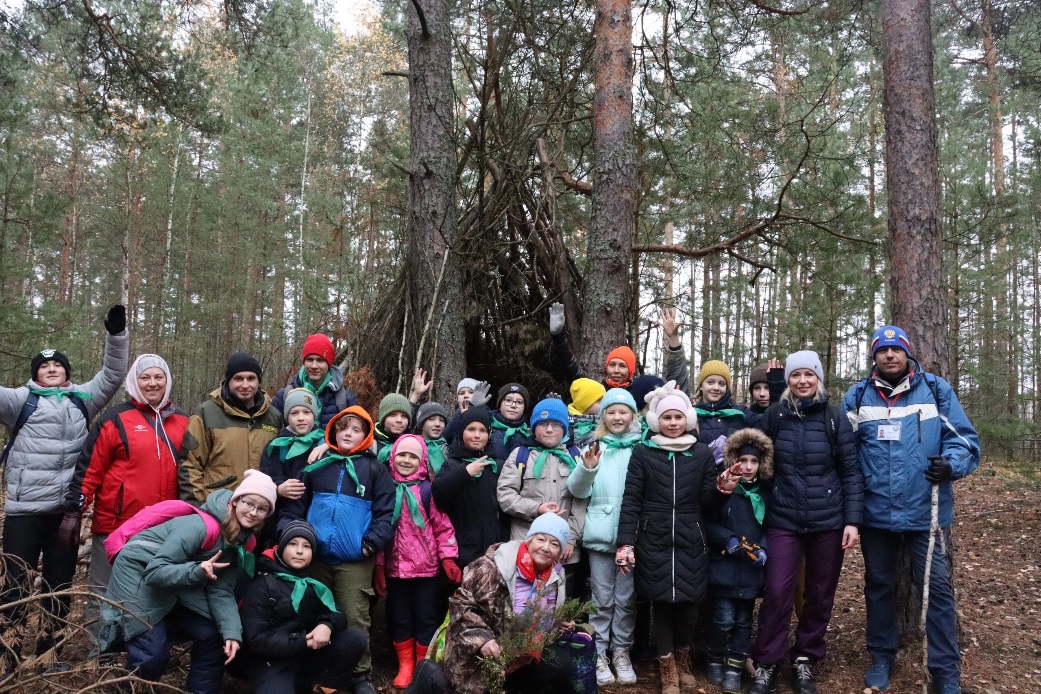 Поход на озеро Поганое
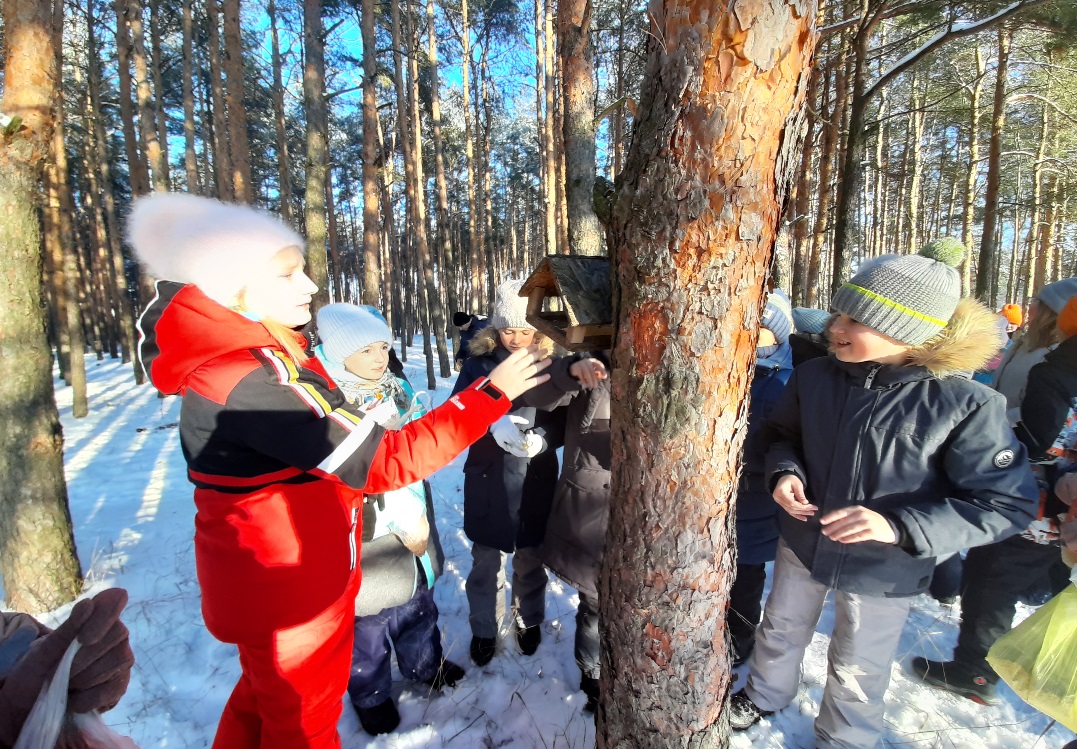 Подкормка птиц на территории Загородного парка
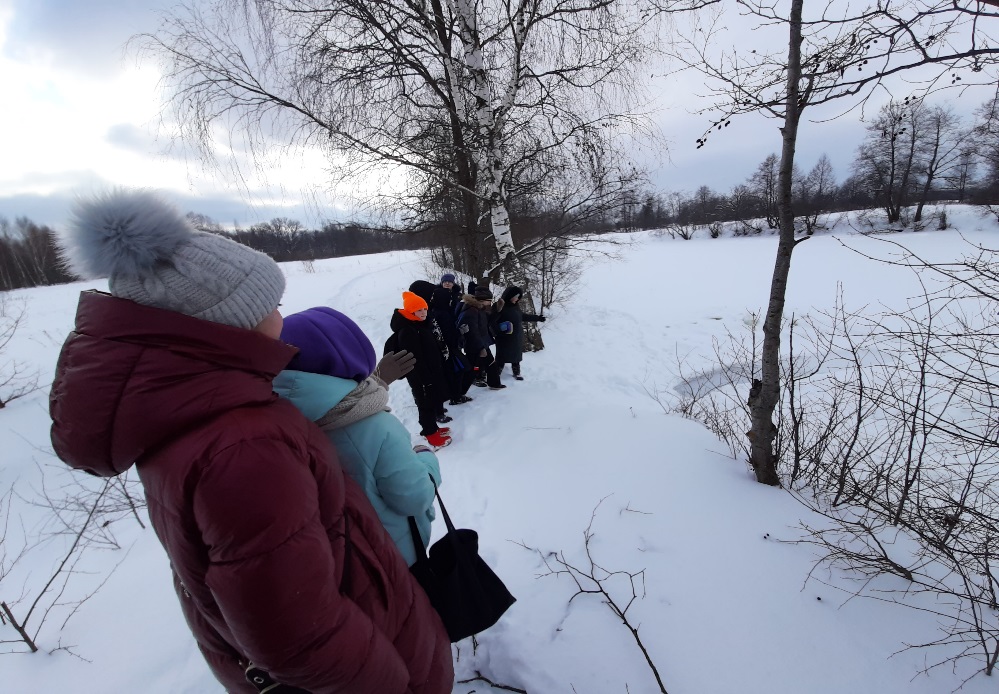 Поход на озеро Глубокое
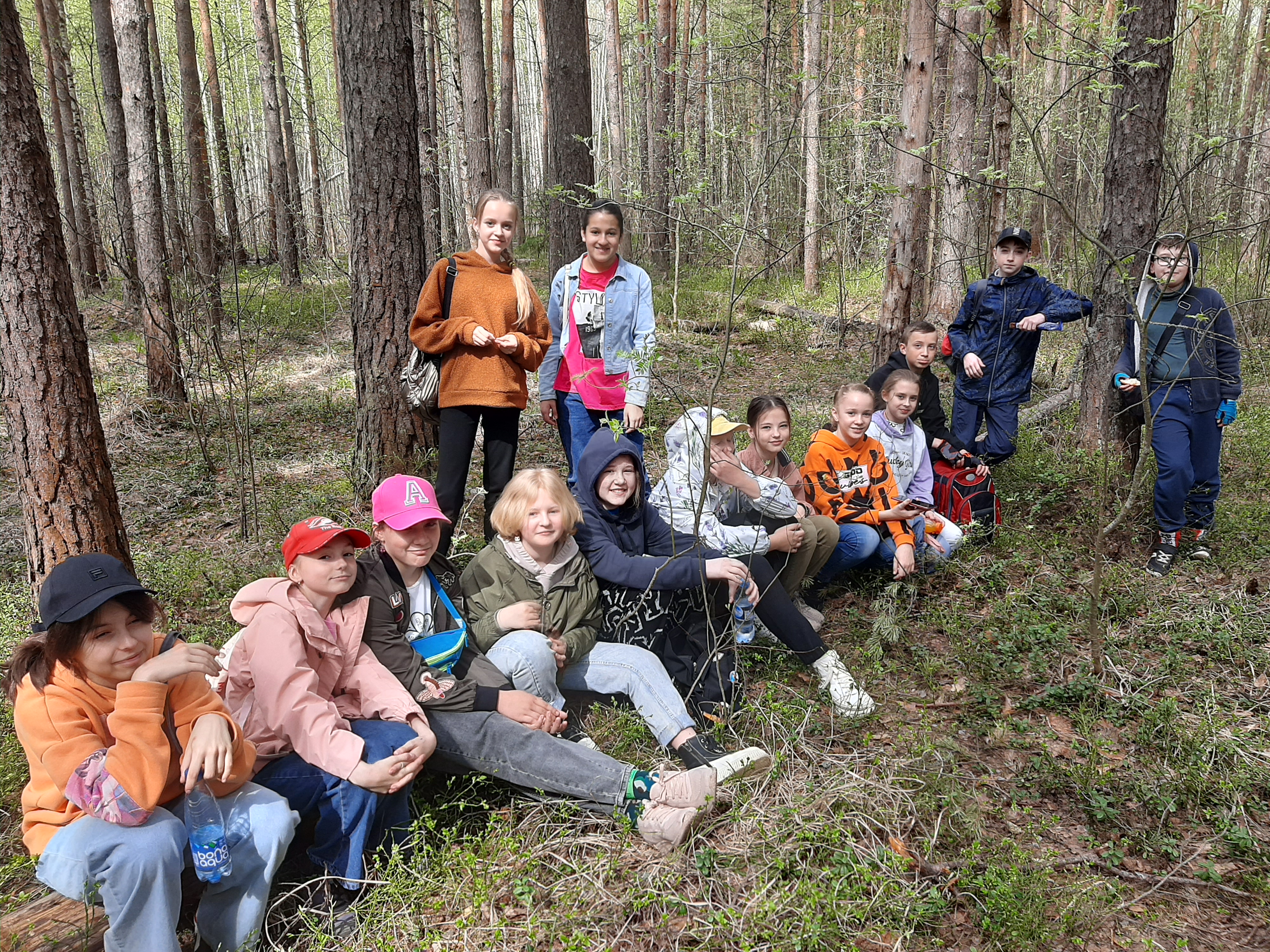 Наши мероприятия
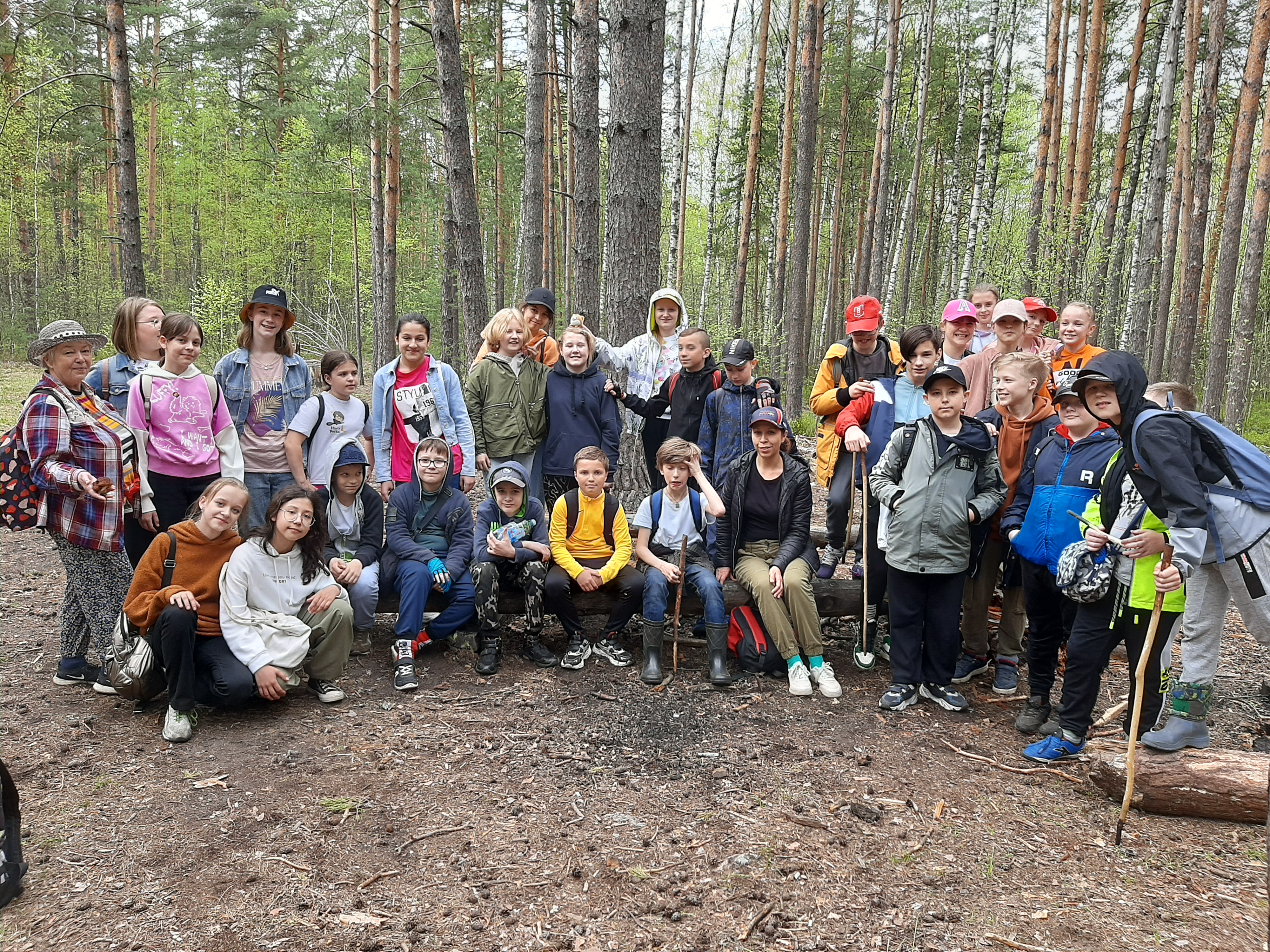 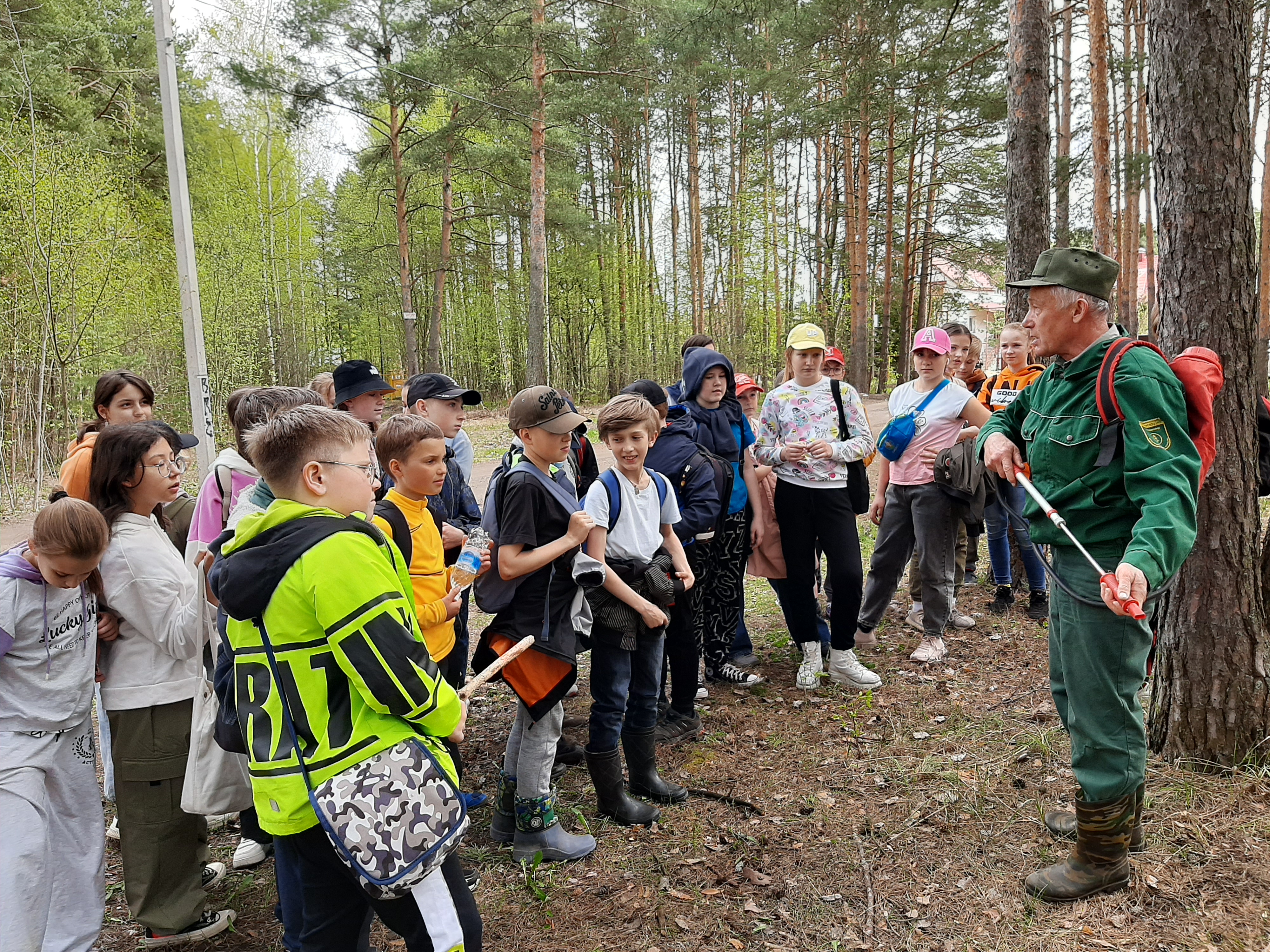 Походы совместно с Владимирским лесничеством с проведением противопожарного инструктажа
Наши мероприятия
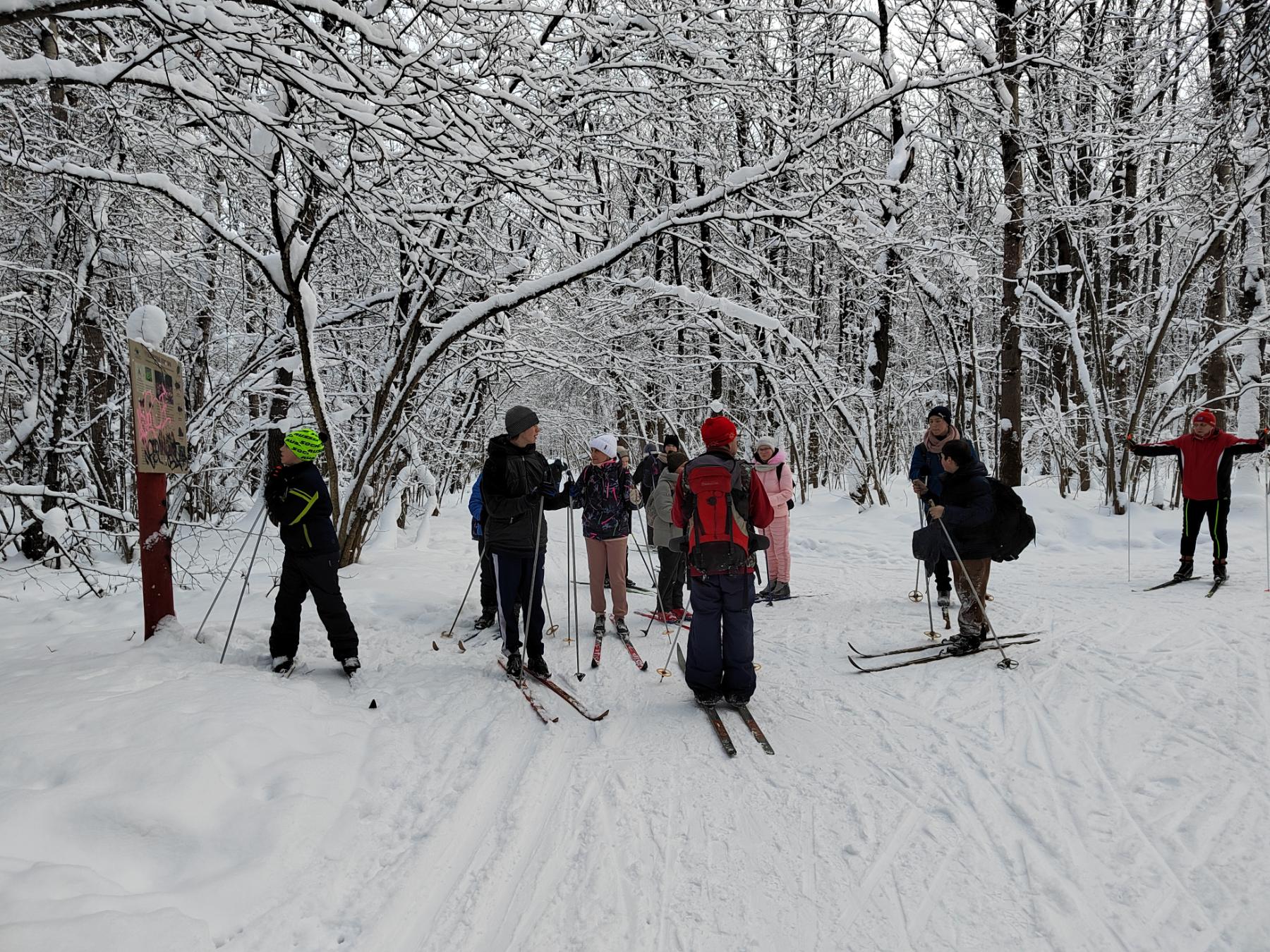 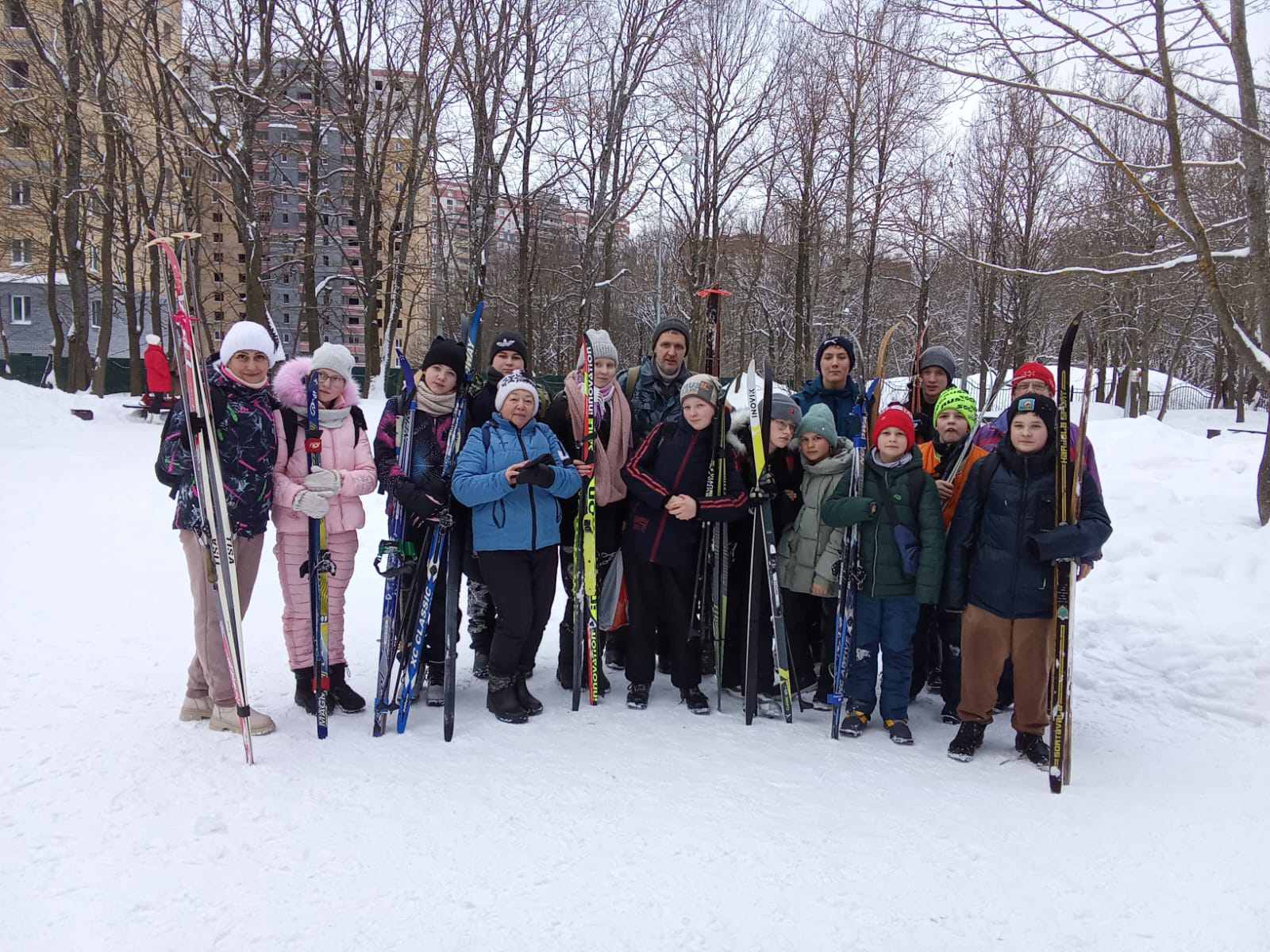 Зимние походы пешие и лыжные
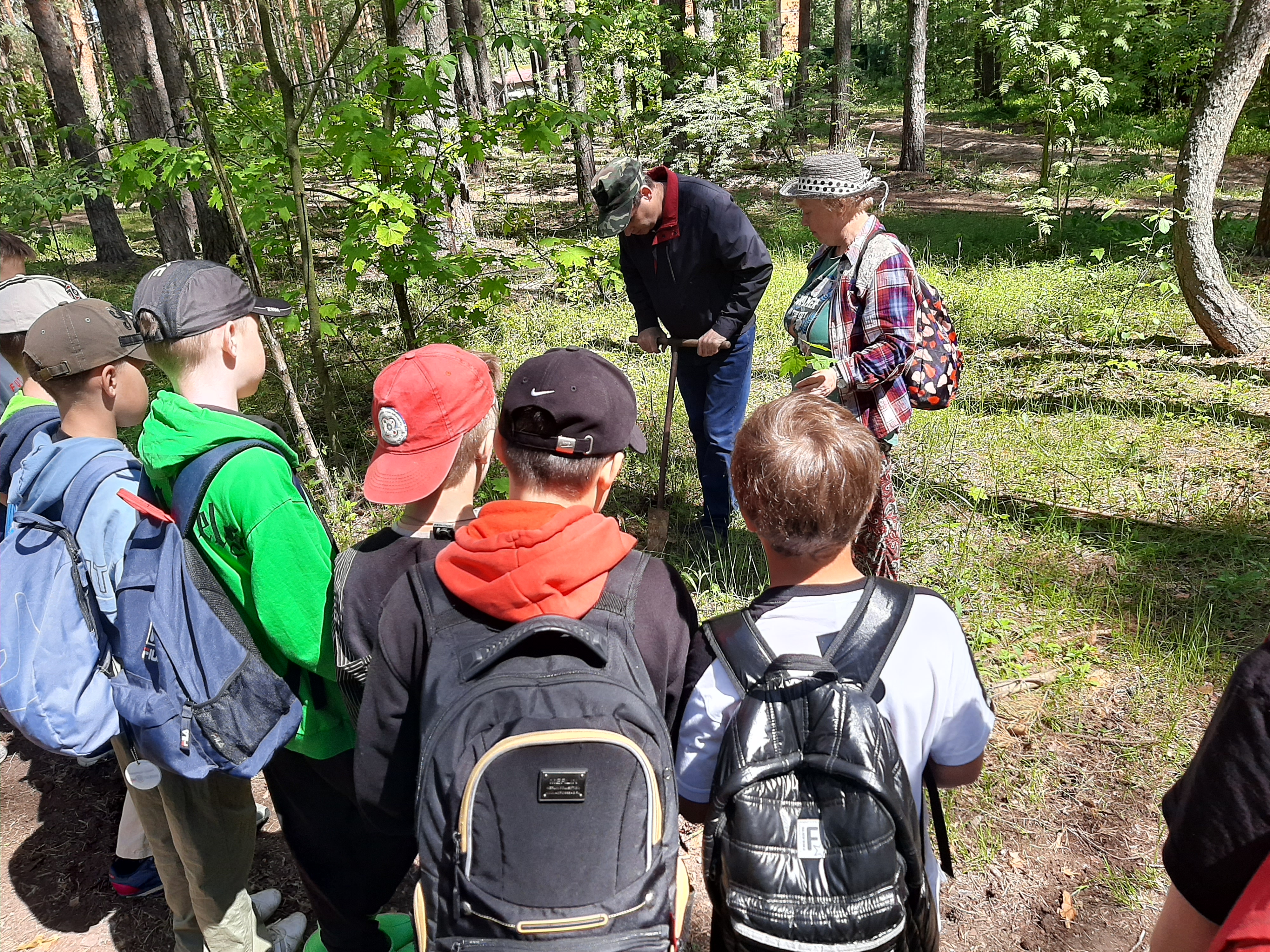 Наши мероприятия
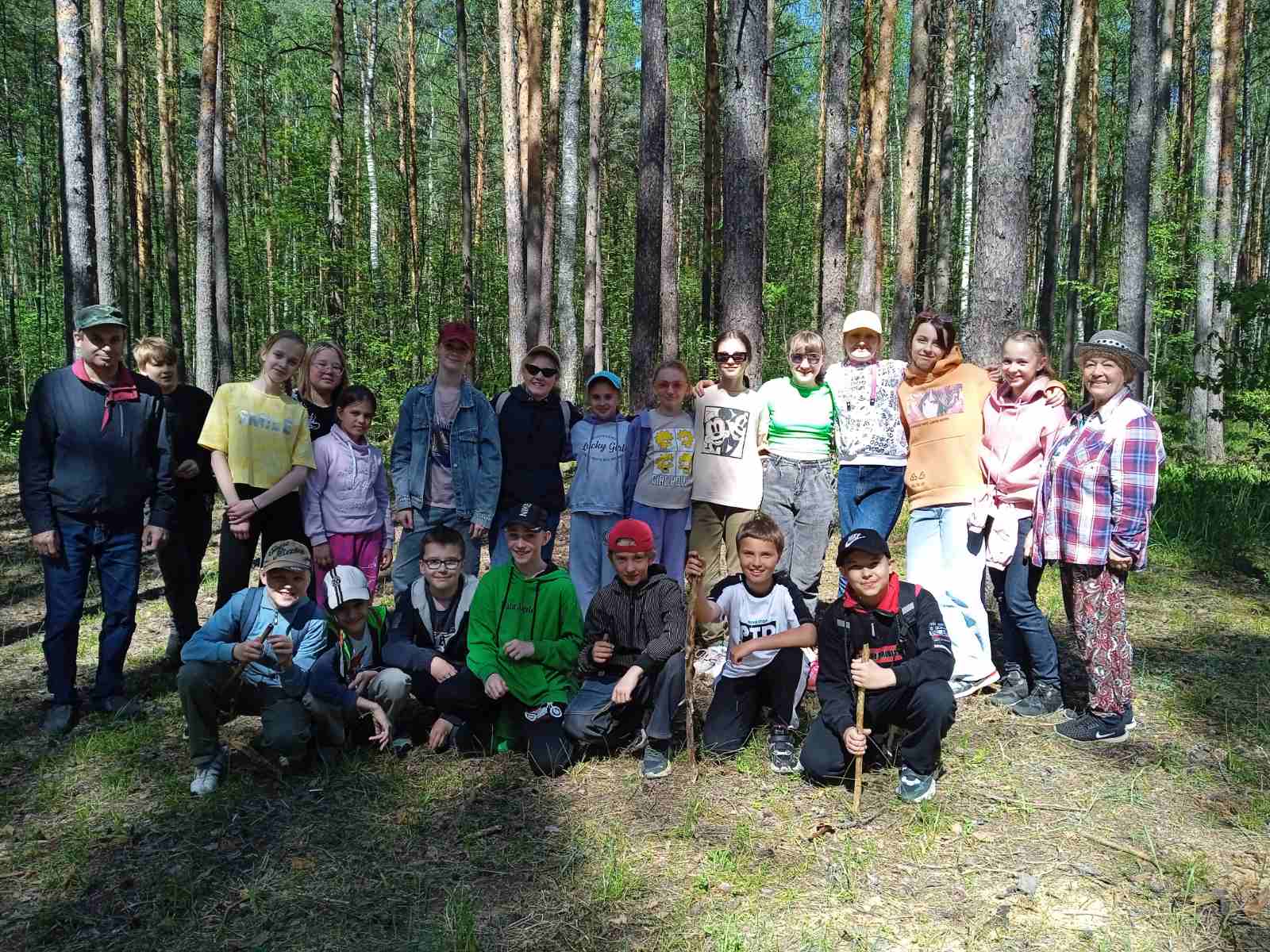 Обучающие и исследовательские походы в теплое время года
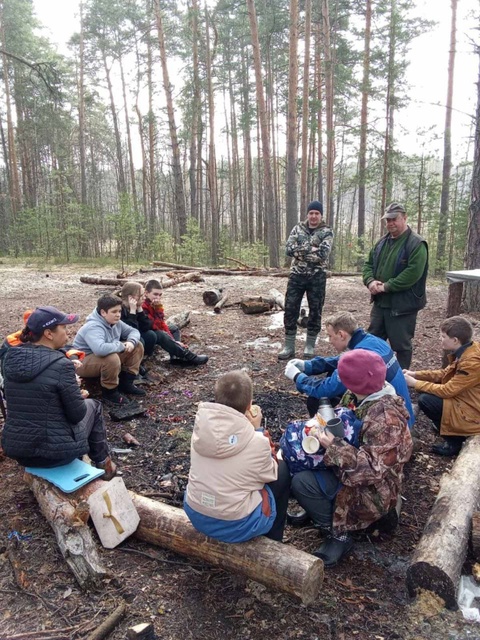 Акции по уборке и сохранению леса
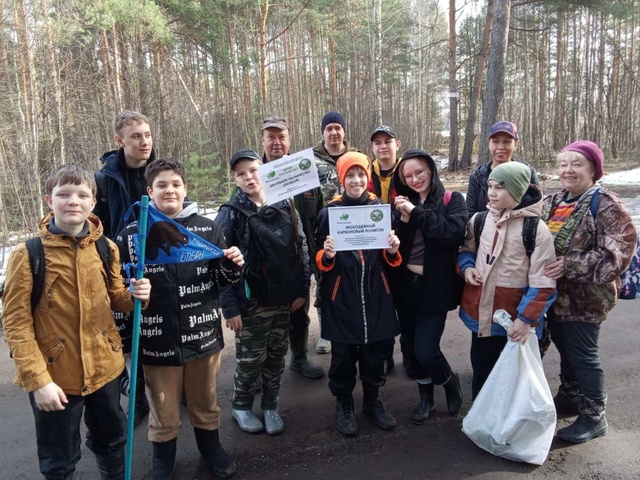 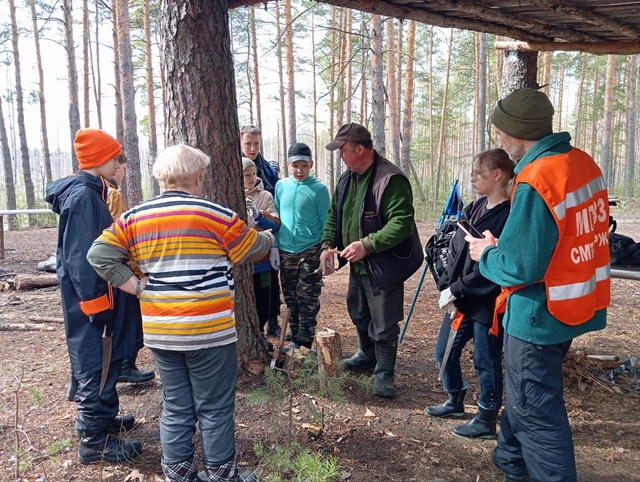 Обучение способам выживания в лесу
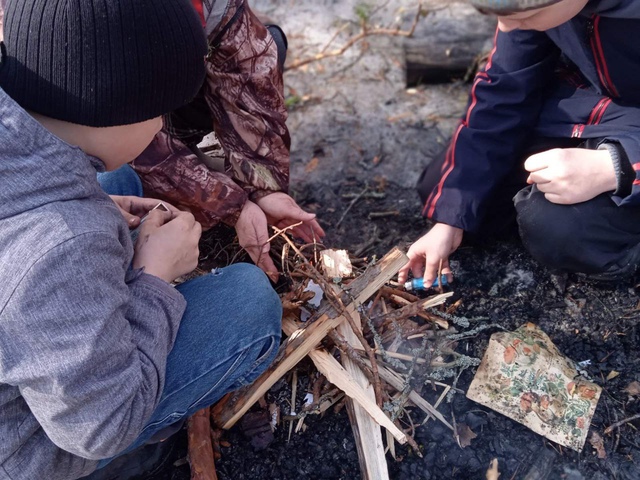 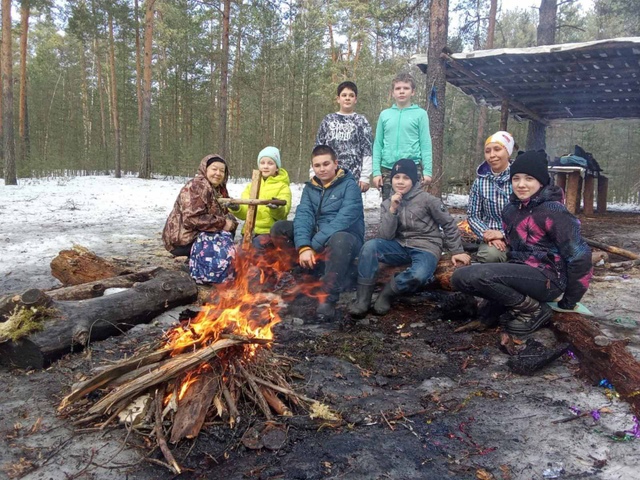 ДЕНЬ ЛЕСА 
21 марта
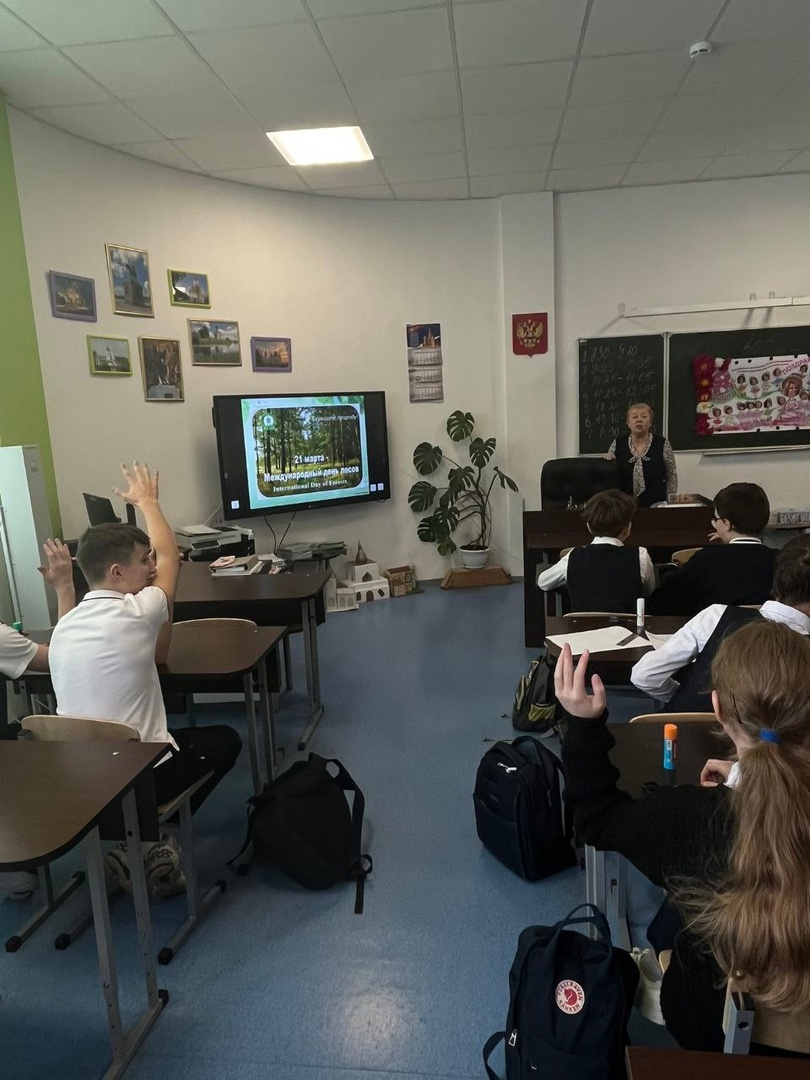 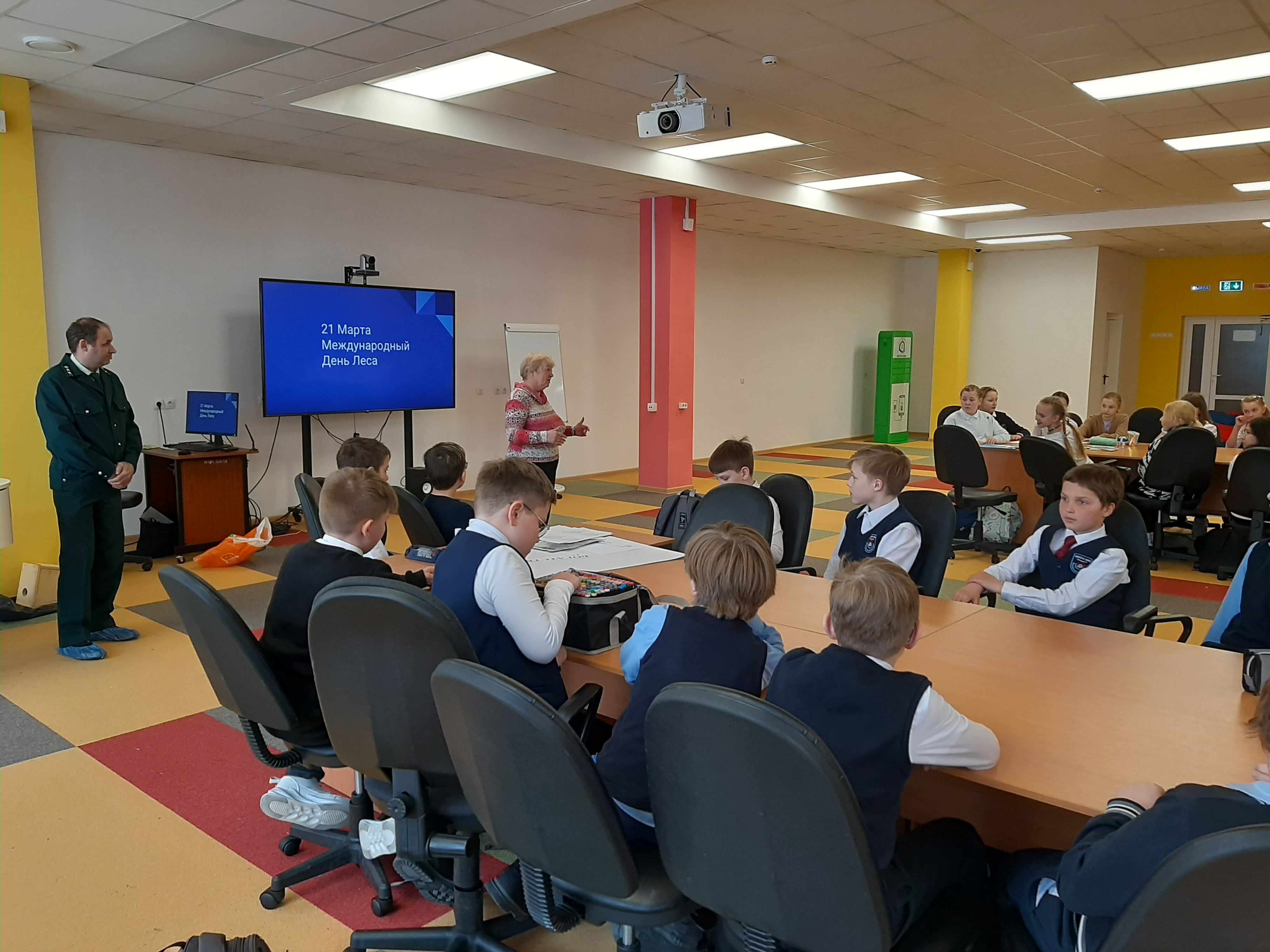 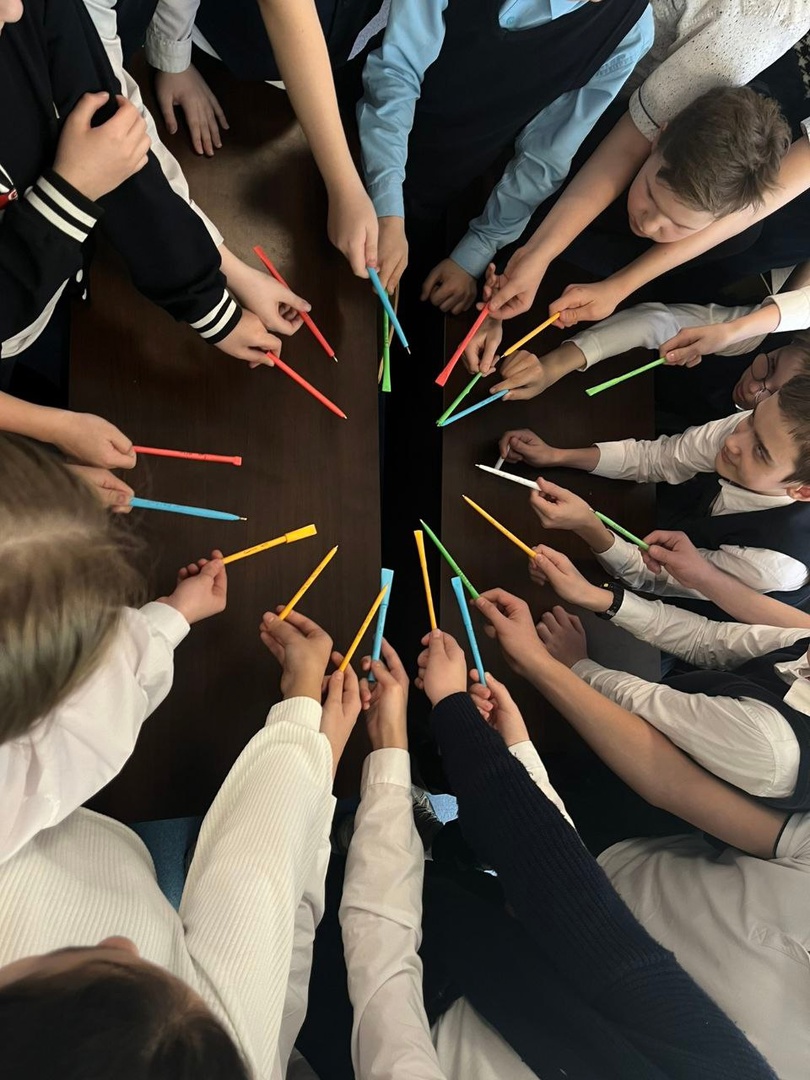 САЖАЕМ ДЕРЕВЬЯ
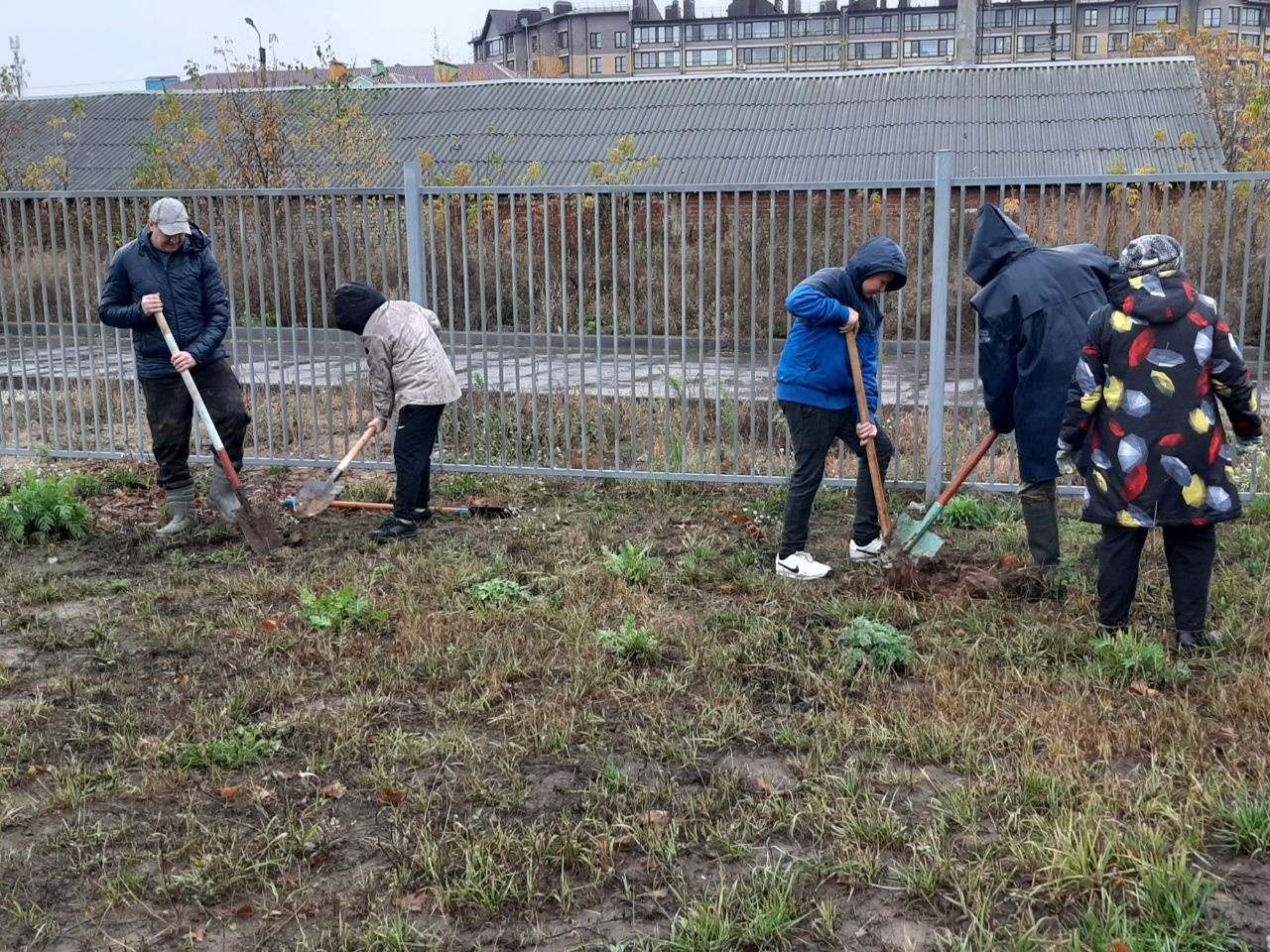 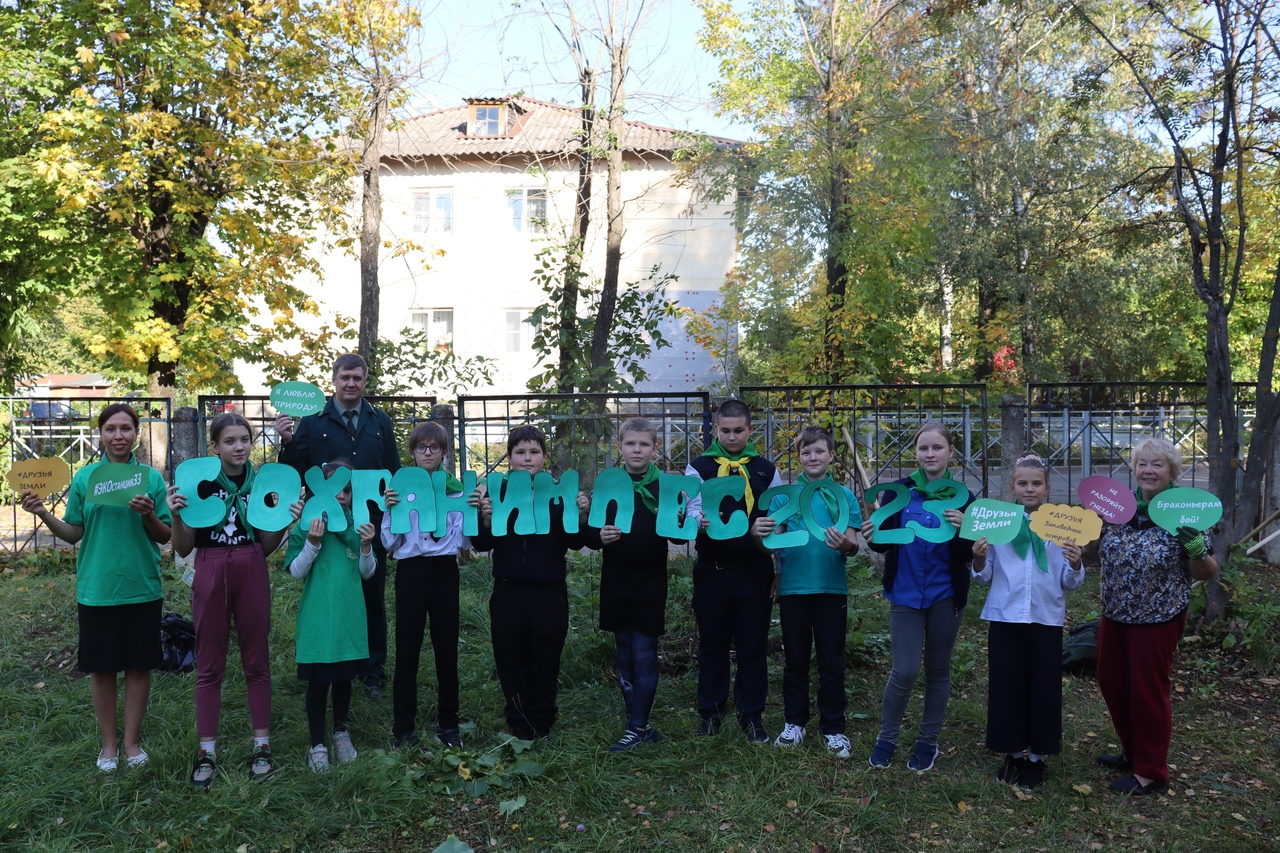 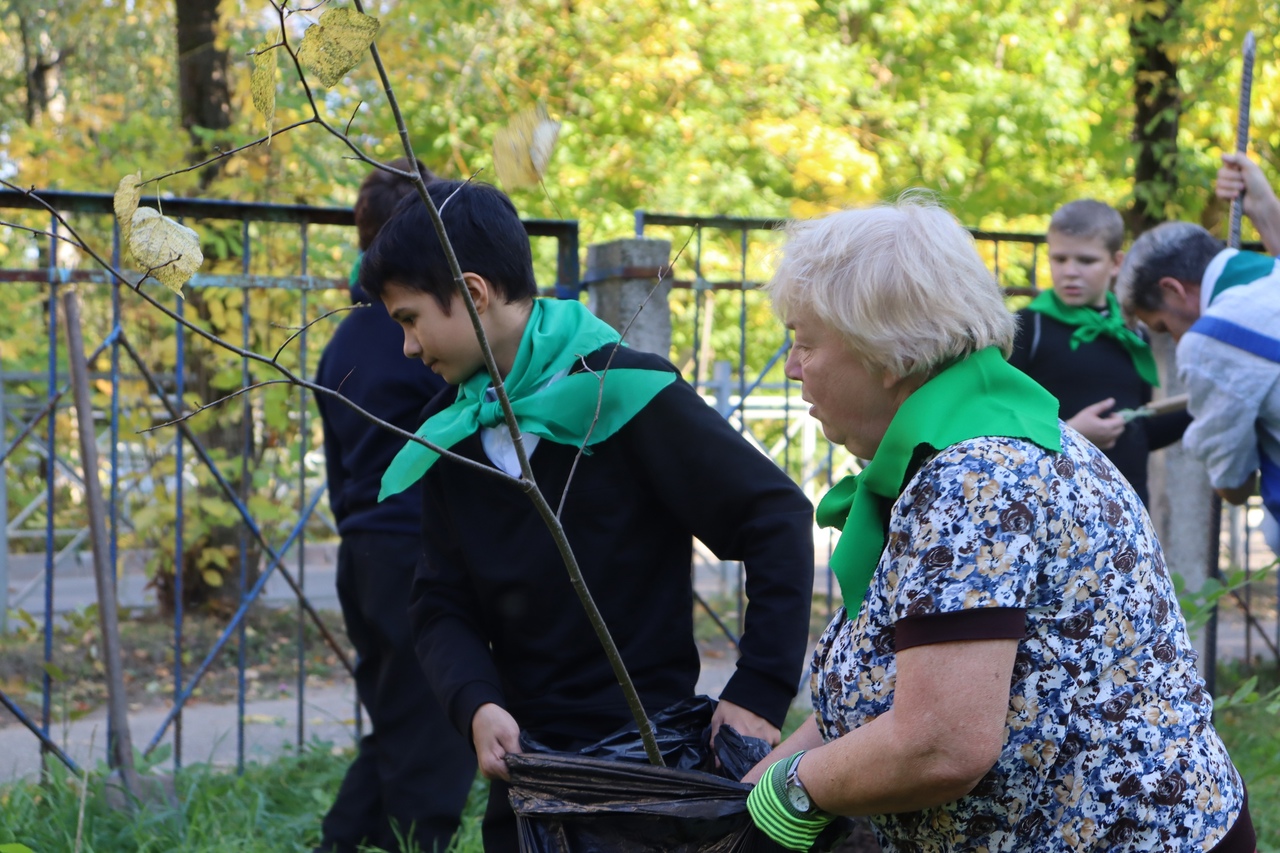 Делаем кормушки и скворечники
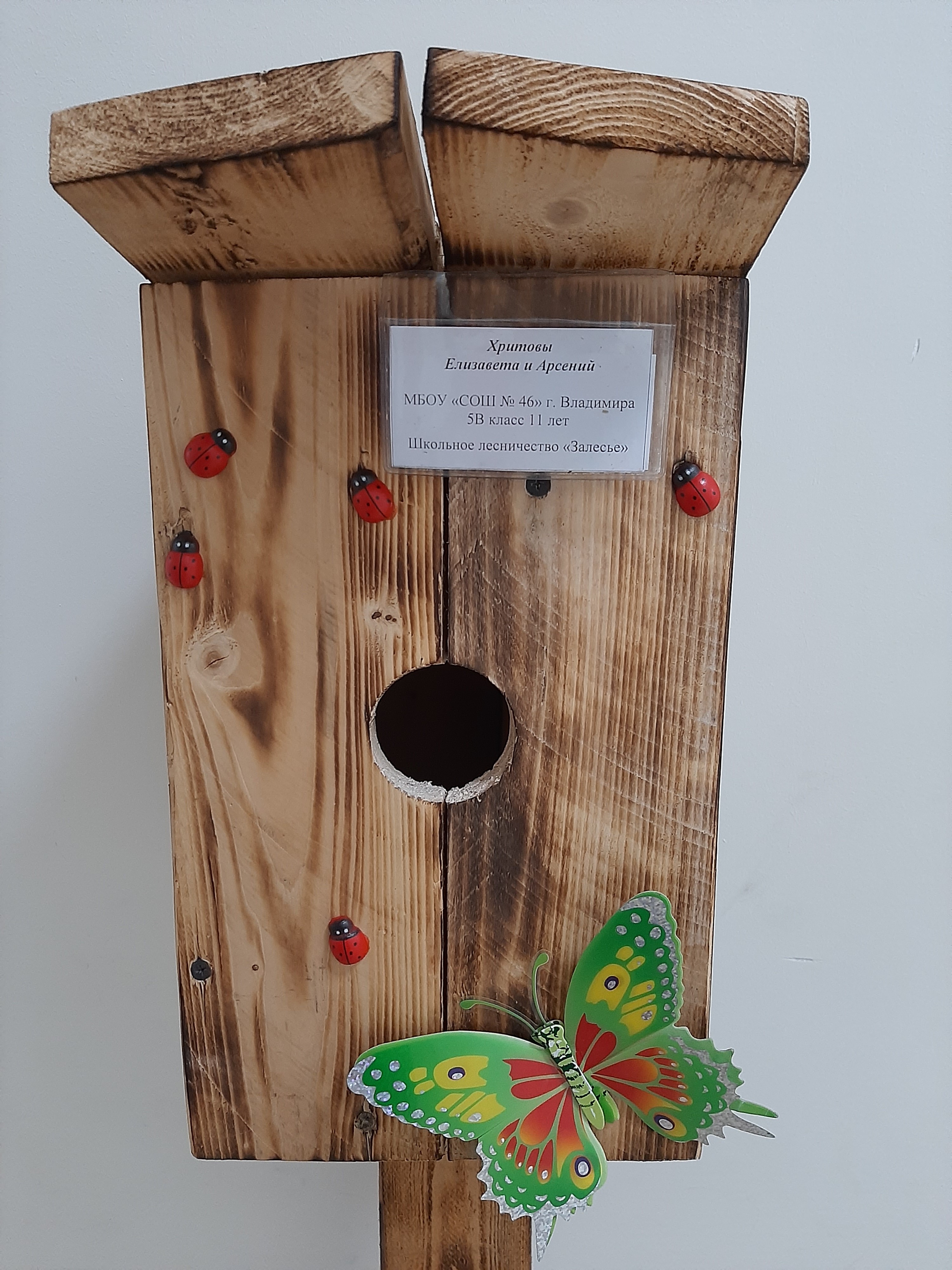 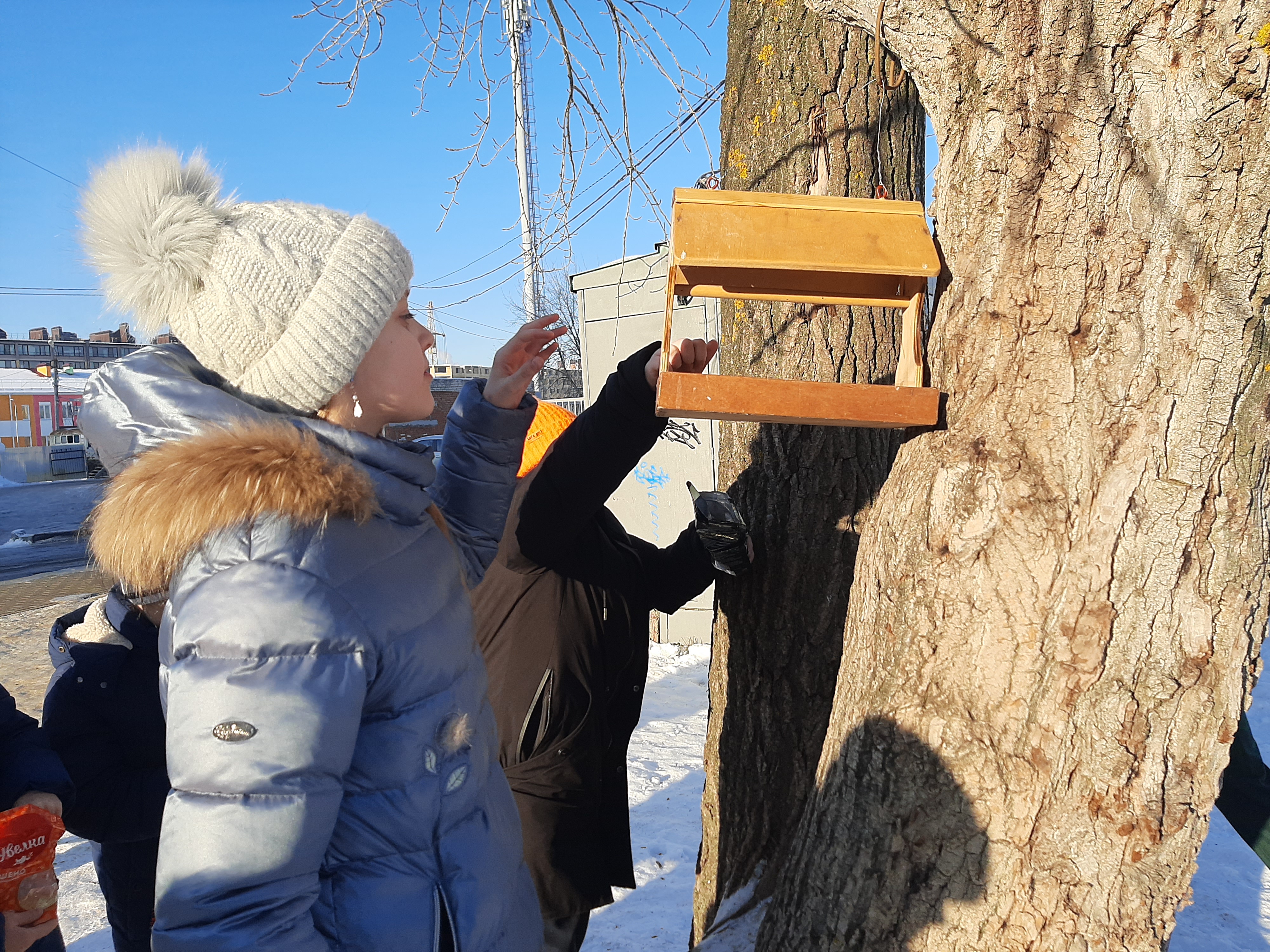 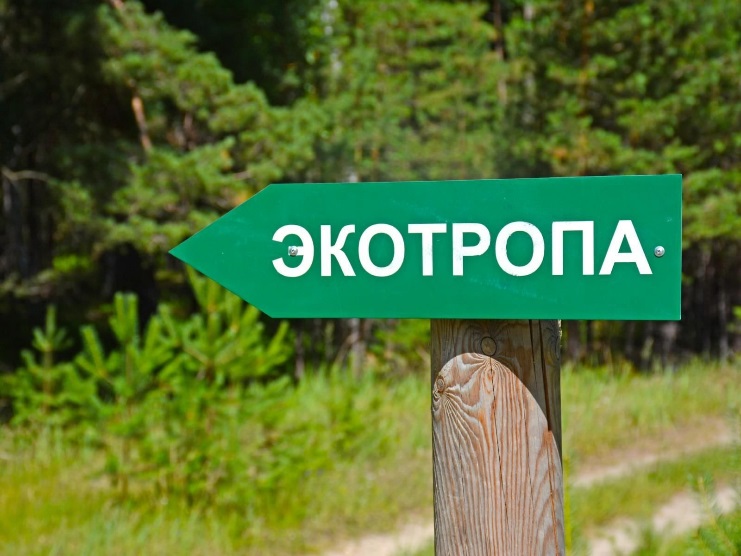 Наши планы
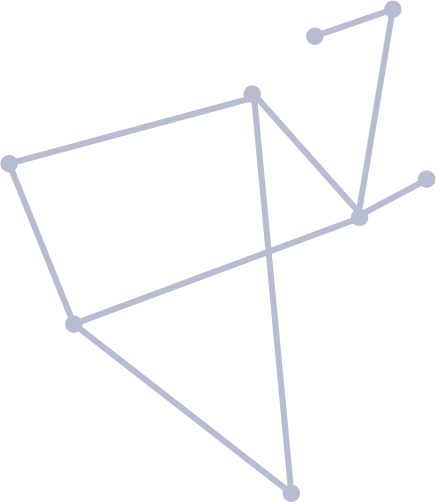 Создание экологической тропы на территории школьного лесничества.
Проведение лесохозяйственных мероприятий на закрепленном за школьным лесничеством лесном участке по воспроизводству лесов.
Реализация запланированных мероприятий по плану проведения опытно- исследовательской работы.
Участие в Акции «Покормите птиц зимой».
Изготовление скворечников, синичников, развешивание в лесу.
Организация и проведение мероприятий Всероссийского дня знаний о лесе в рамках Международного дня леса (21 марта).
Участие в акции Всероссийский день посадки леса.
Участие во Всероссийской акции «Берегите лес от пожара».
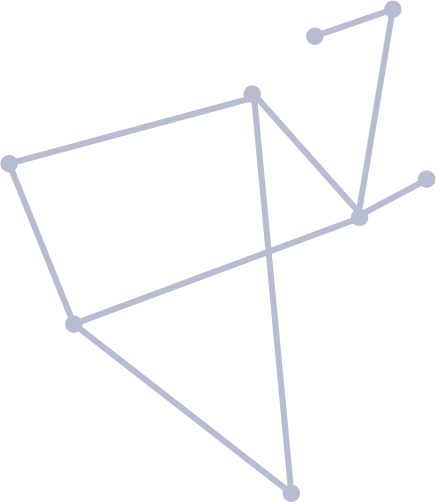 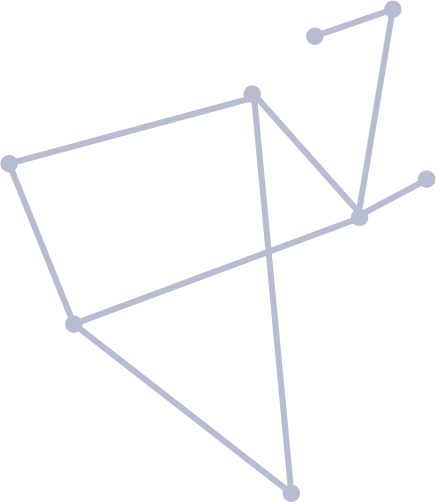 Наши контакты
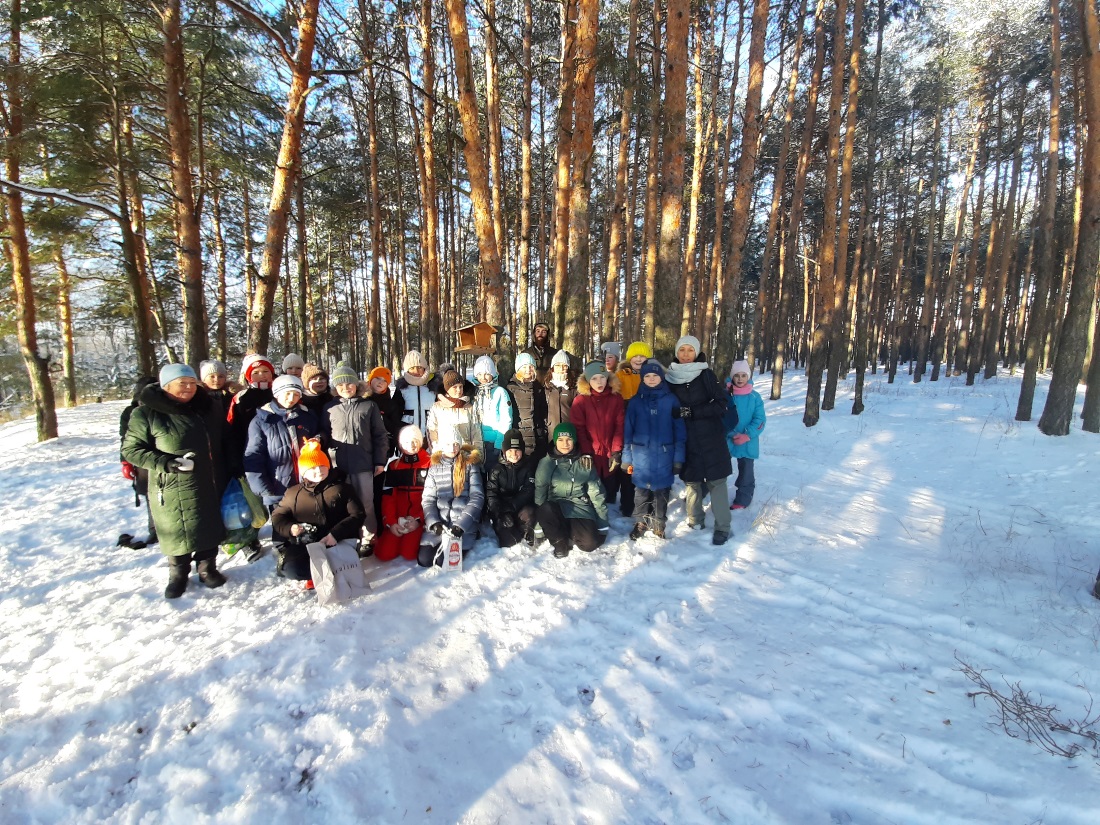 Контакт для связи: 8(4922)778-401
Электронная почта: tat-shek.14@yandex.ru
ФИО контакта: Щекунова Татьяна Юрьевна
Мы ВКонтакте
https://vk.com/patsad